Implementation of the Quality Enhancement Plan’s (QEP’s), Advance Program, is going well!
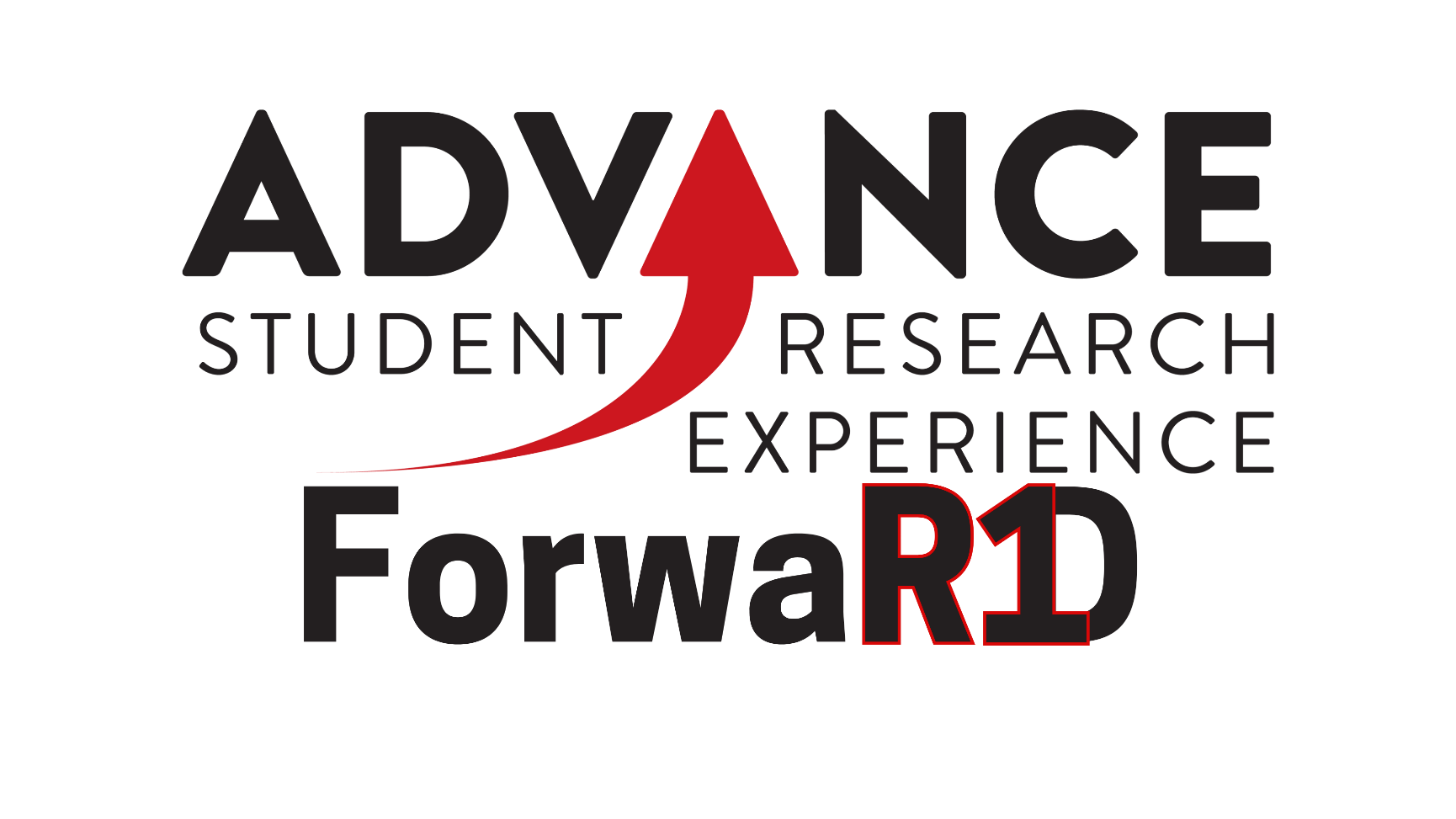 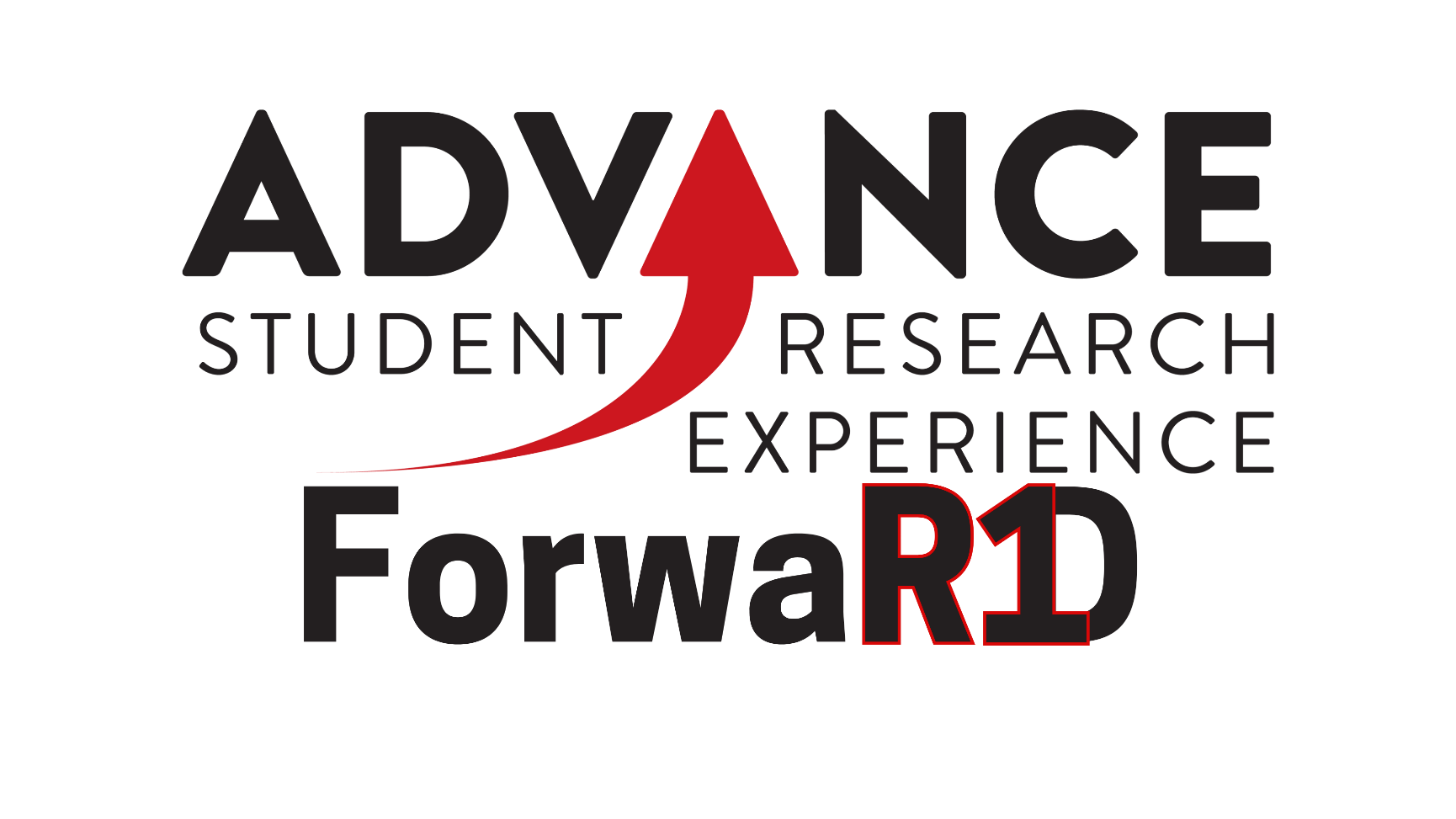 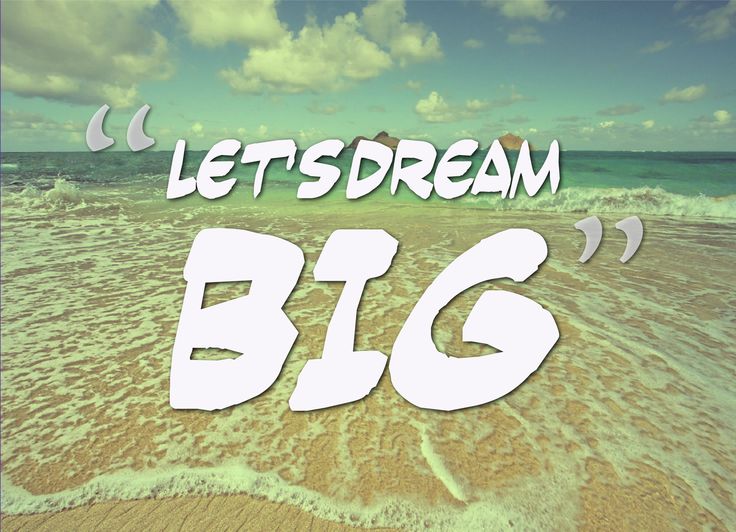 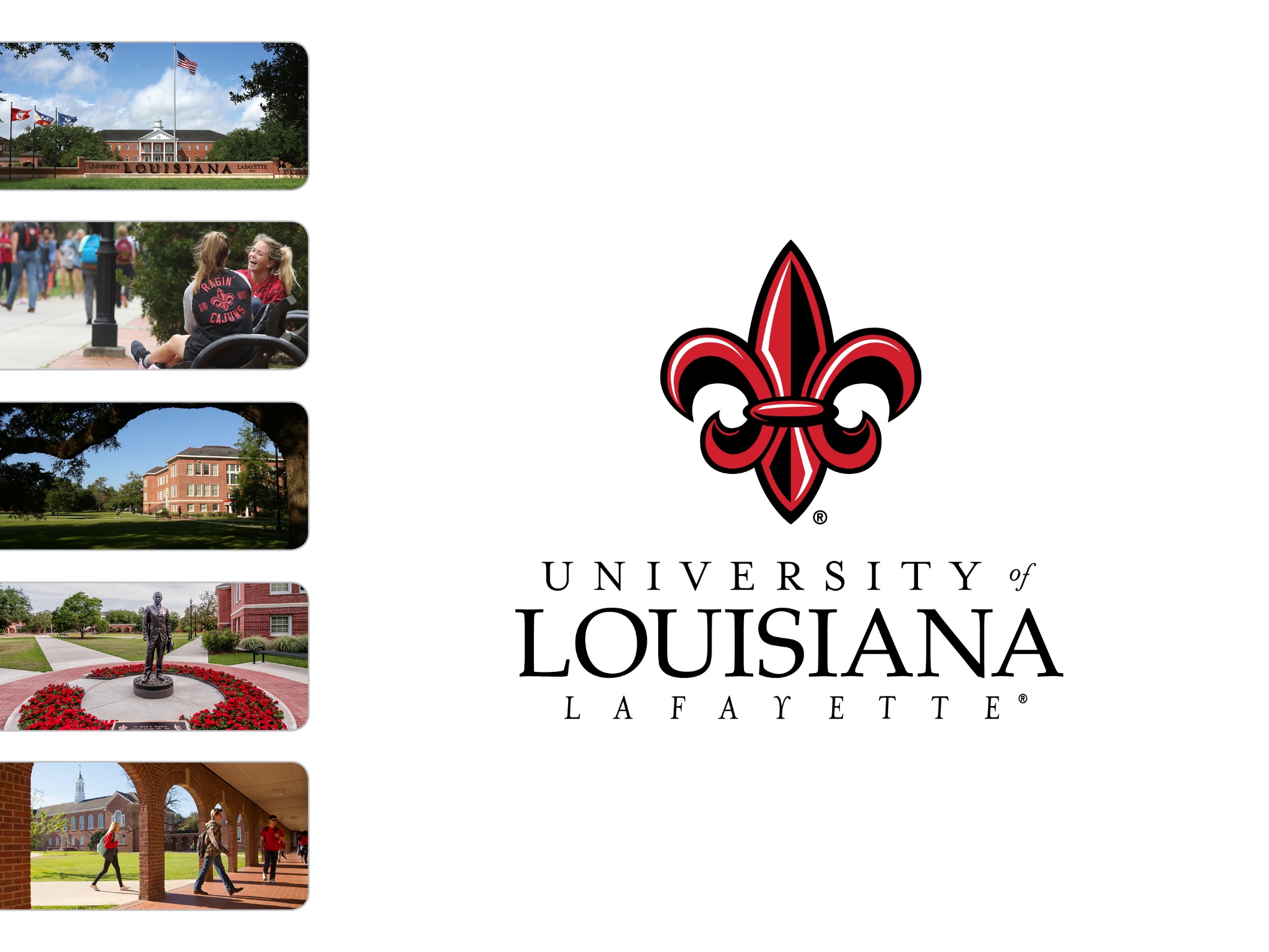 Standard
Definitions Have Been Established
UL Lafayette 
defines a Student Research Experience (SRE) as a sustained effort by a student to apply subject knowledge, skills, and abilities to a project that is valued by the discipline.
Standard 
Criteria for Course-Embedded Undergraduate Research Experiences (CUREs) 
Also Called Research Initiatives (RIs) 
Have Been Established
Course Embedded SRE Criteria: UL Lafayette ▪ The SRE is embedded into the course curriculum ▪ All students in the class engage in the SRE in some fashion ▪ Outcomes of the SRE are unknown beforehand▪ Students work collaboratively as much as possible ▪ SRE projects introduce students to the professional 	research methodologies of the discipline ▪ Outcomes of the SRE are communicated to a stakeholder that is not the course instructor of record
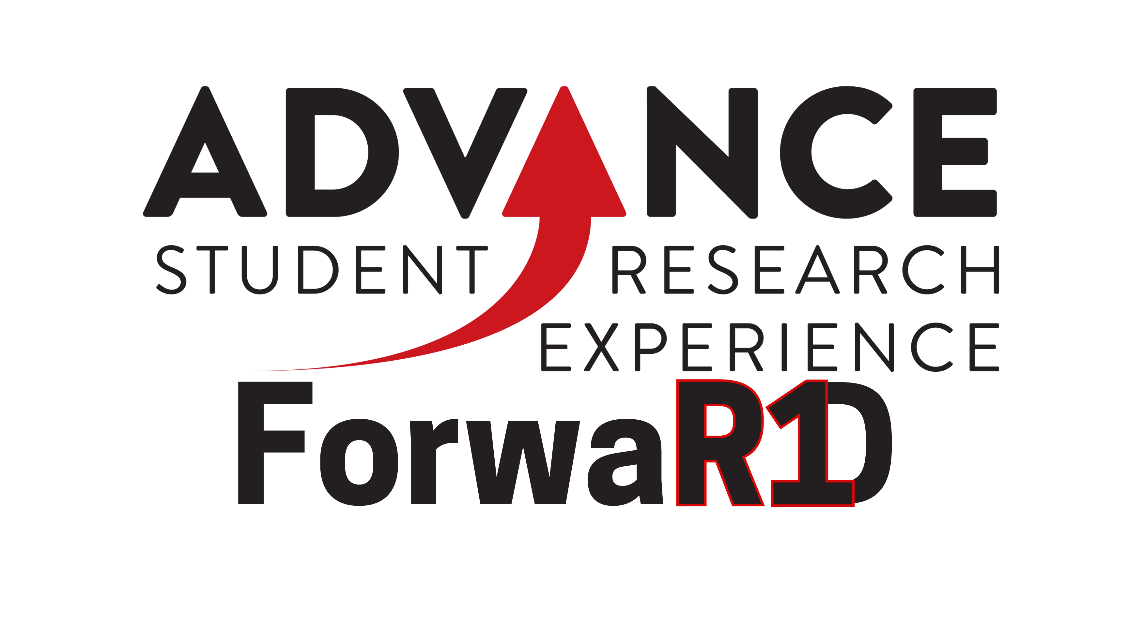 The Advance Student Research Experience (ASRE) Pathways are built and will expand research-skills, creative thinking, hands-on experiences, and high-impact educational events for undergraduate students.

The Advance Pathways (Distinction, & Excellence) will increase the quality of students' knowledge and marketable skills in research, creativity, and scholarship.

Students can complete designated courses and co-curricular activities to earn the Advance attribute on their transcript. The completion of Advance Pathways enhances the influence of UL Lafayette's R1 status.
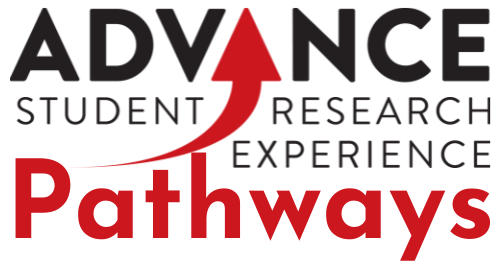 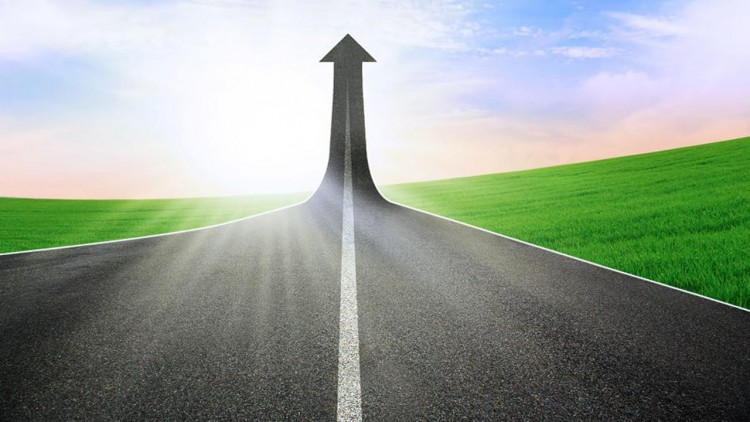 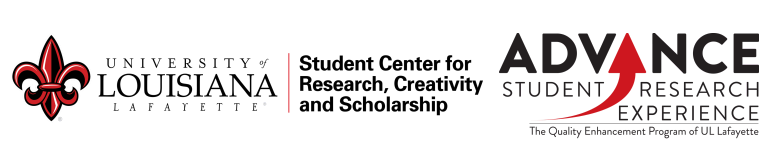 The University/Colleges/Departments will evaluate the impact of including a PURE through direct student assessment 

The number of students choosing to register for ASRE pathways and the number of students completing ASRE pathways will be tract
1. Accounting
2. Art or Music Education K-12
3. Elementary Education 1-5
4. Middle School Education 4-8
5. Secondary Education & Teaching
6. Early Childhood Educations K-3
7. Civil Engineering
8. Electrical Engineering
9. Mechanical Engineering
10. Engineering & Technology Management
11. Nursing 
12. Health Services Administration
13. Health Information Management 
14. Physics 
15. Chemistry 
16. Communications
17. English
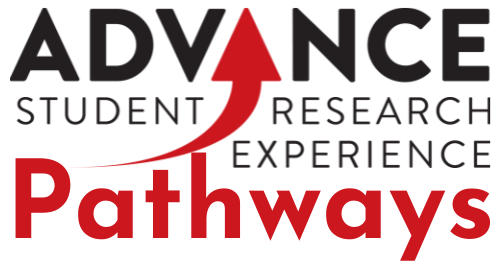 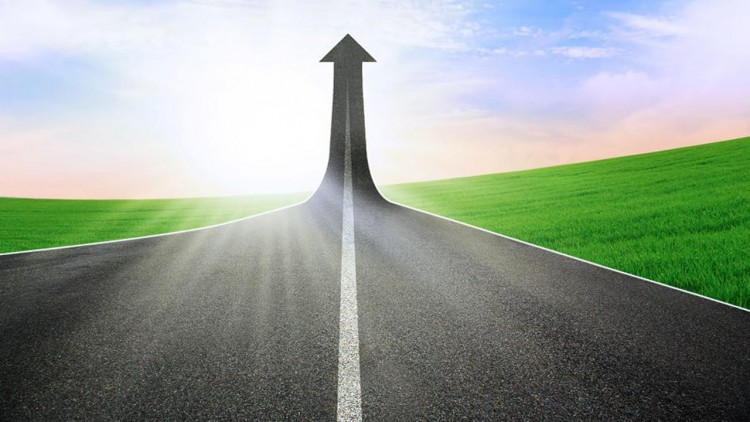 Biology			
History			
Psychology			
Architecture & Design	
Chemical Engineering
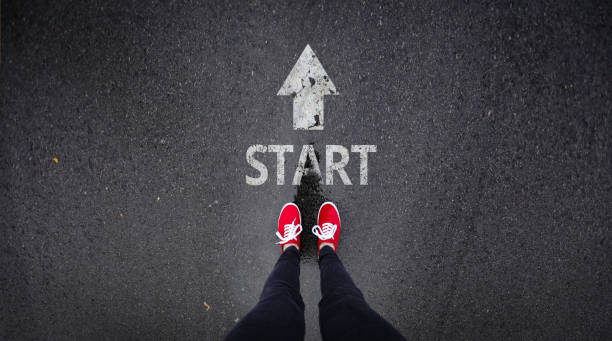 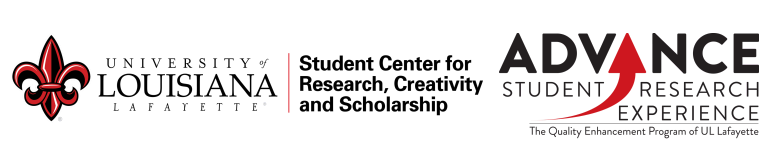 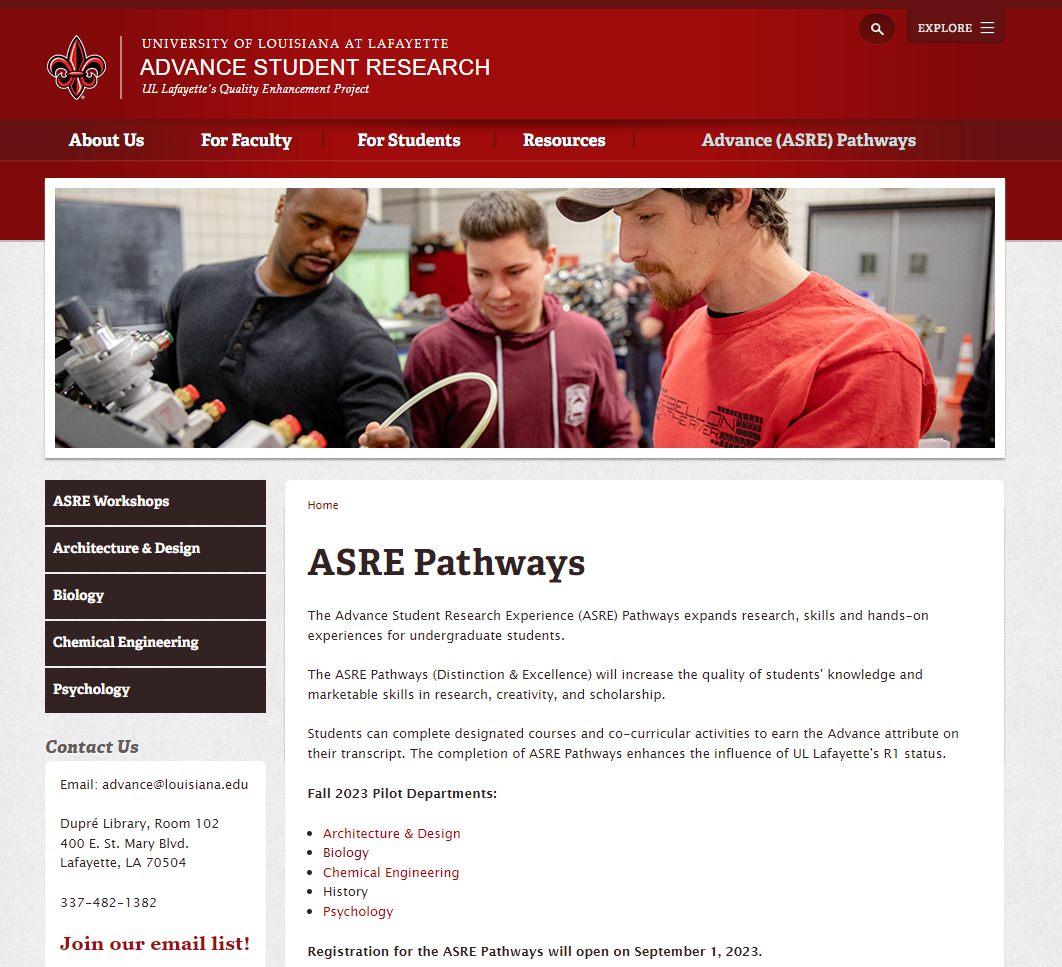 Registration Opens on September 1
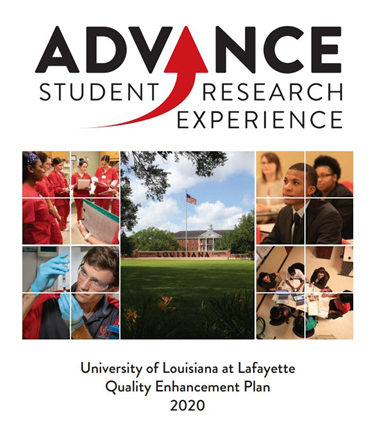 Lead from a position of strength
Goal; continue to strengthen and grow SCRCS events. Implement Advance at the 85% participation rate envisioned in the QEP.
Advance Resources: for faculty!
See “for Faculty”, “Resources” and                                               “Advance (ASRE) Pathways” on the SCRCS webpage Advance.louisiana.edu
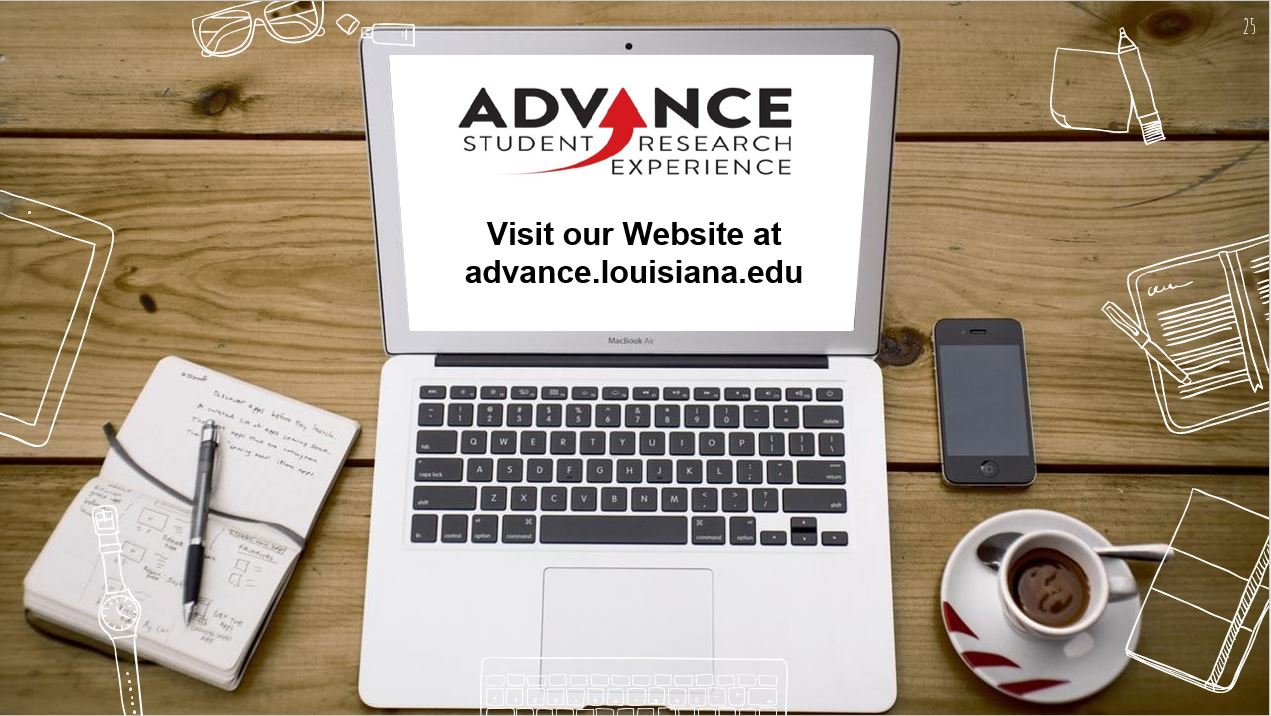 Grants: 
Advance Equipment Grants: $10,000 each
 
Advance Faculty Grants: $5000 each 

Advance Course Development or Improvement Grant: $3000 each 

Advance Student Travel Grants: 10 for Fall 2023 Semester 
			    		      10 for Spring 2023 Semester

Mini Grants (Office of Research) $2000 each
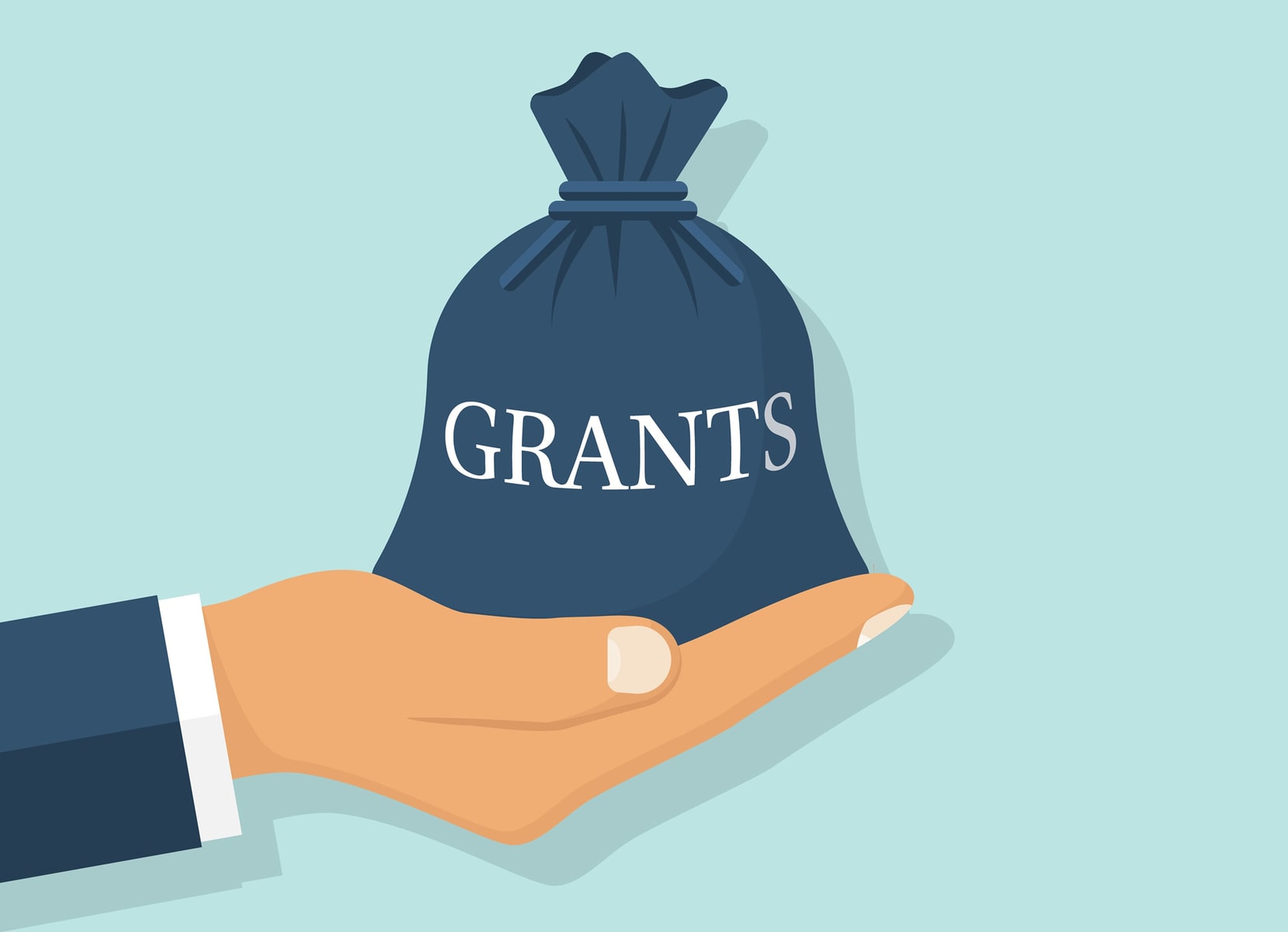 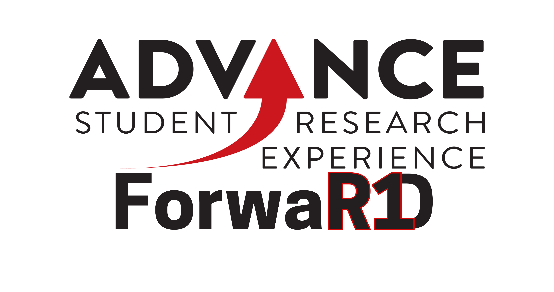 SCRCS Annual Events & New Initiatives
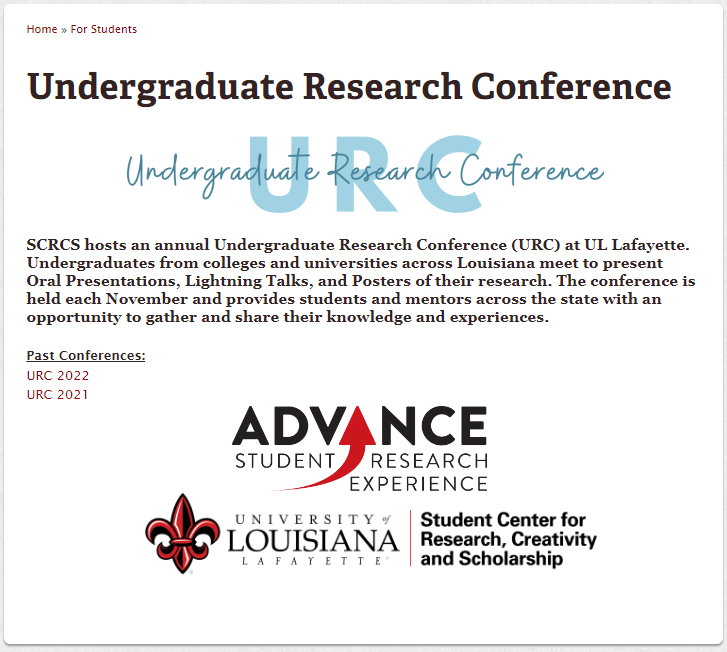 10 students from UL Lafayette will be chosen during URC to attend the UL Systems Academic  Summit
(this travel is paid for in full)
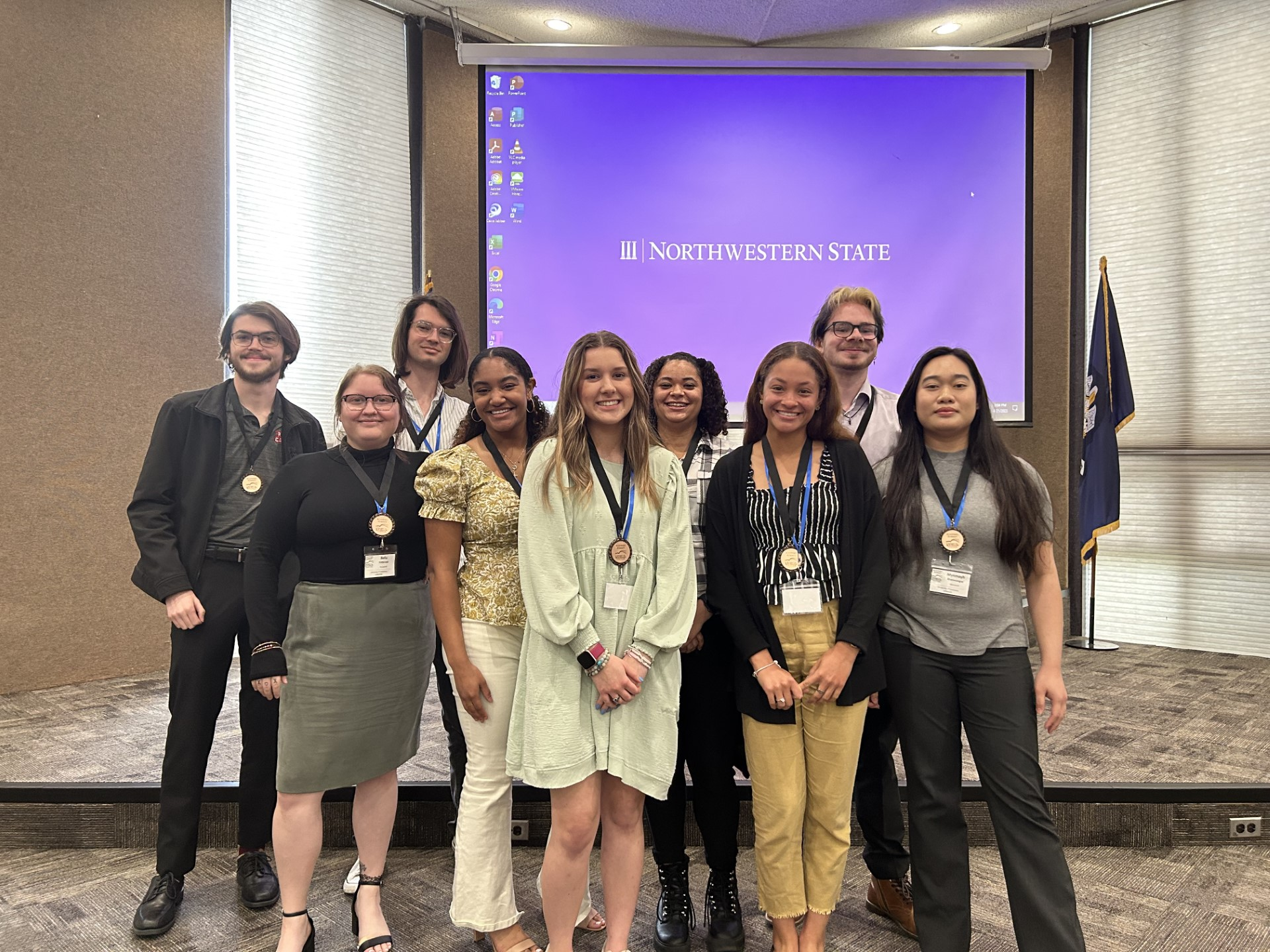 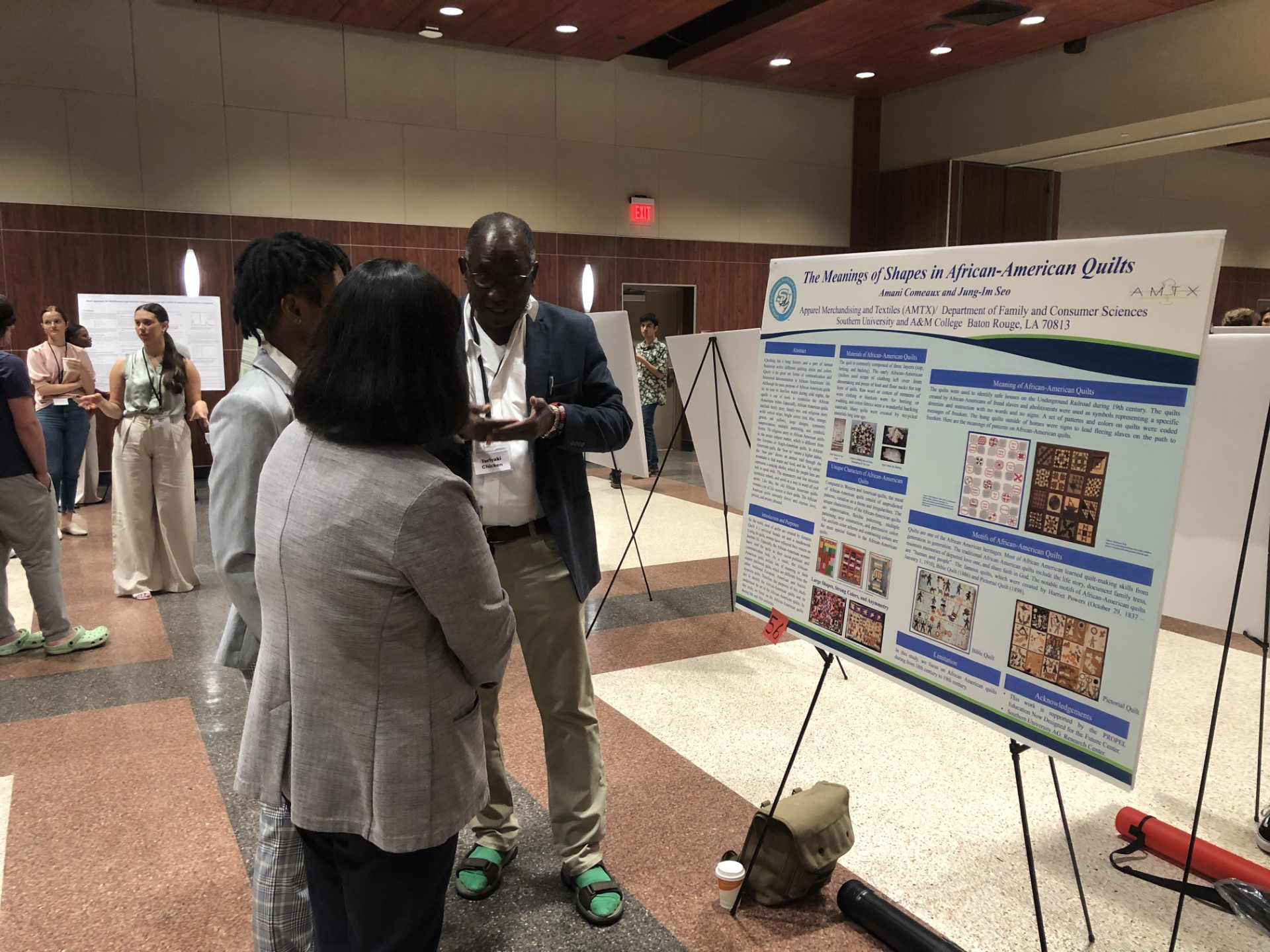 November 3rd & 4th , 2023
Fall, 2023
September 11th -15th, 2023: Writing Lab Grand Opening  
(Funded by Advance, supported by Dupre Library and the English Department, Prices provided by several local companies.) 
 October 20th, 2023: Science day poster session and events
 October 30th , 2023: ASRE Pathways workshop for faculty (candy donation day);  
ASRE Pathway Information Open house held every Wednesday 2-4 pm through the Fall semester.  
 October 31st , 2023: Academic Resources Trick-or-Treat presented by Advance  
 November 3rd – 4th , 2023: Undergraduate Research Conference (Statewide conference) presented by Advance.  
 March 14th , 2024LEAF awards 
 April, 2024 Research Month (A large number of departments and colleges hold symposiums or conferences that include or focus on undergraduate research; Engineering Week, Nursing Symposium, Biology Undergraduate Symposium, Psychology Symposium, and more) 
 April 11th 2024: Honors Convocation Academic Excellence Awards / UL Systems Summit
April 19th 2024: LSU Discover Day
 April 22nd – 26th, 2024: Advance Undergraduate Research Showcase 
 Advance (ASRE) workshops held throughout the academic year